Do, Does,
The verb to do can be used as an action verb 
and also as an auxiliary verb
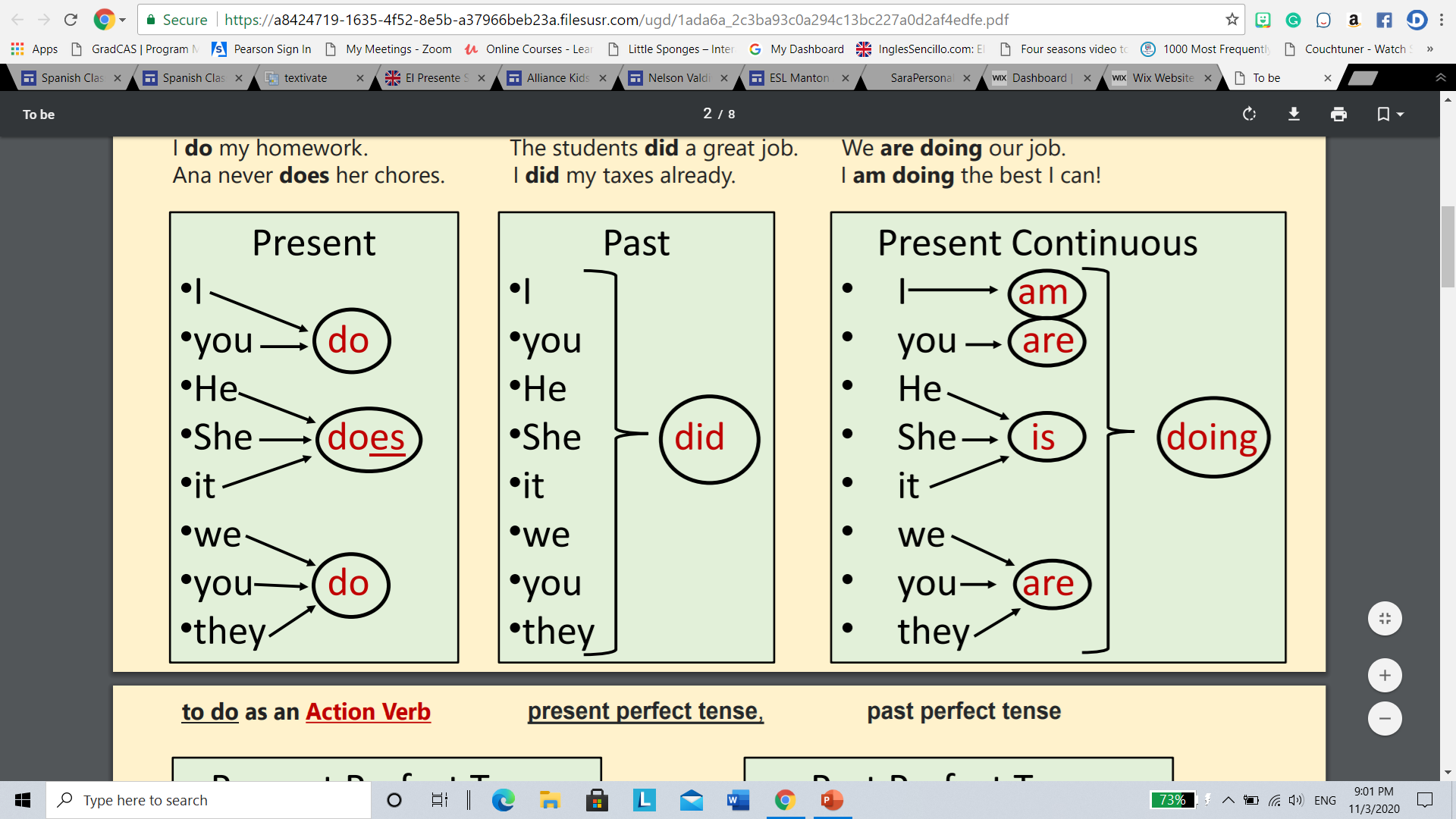 In some cases, to do is used as a verb that expresses an action (just like the verb to walk).
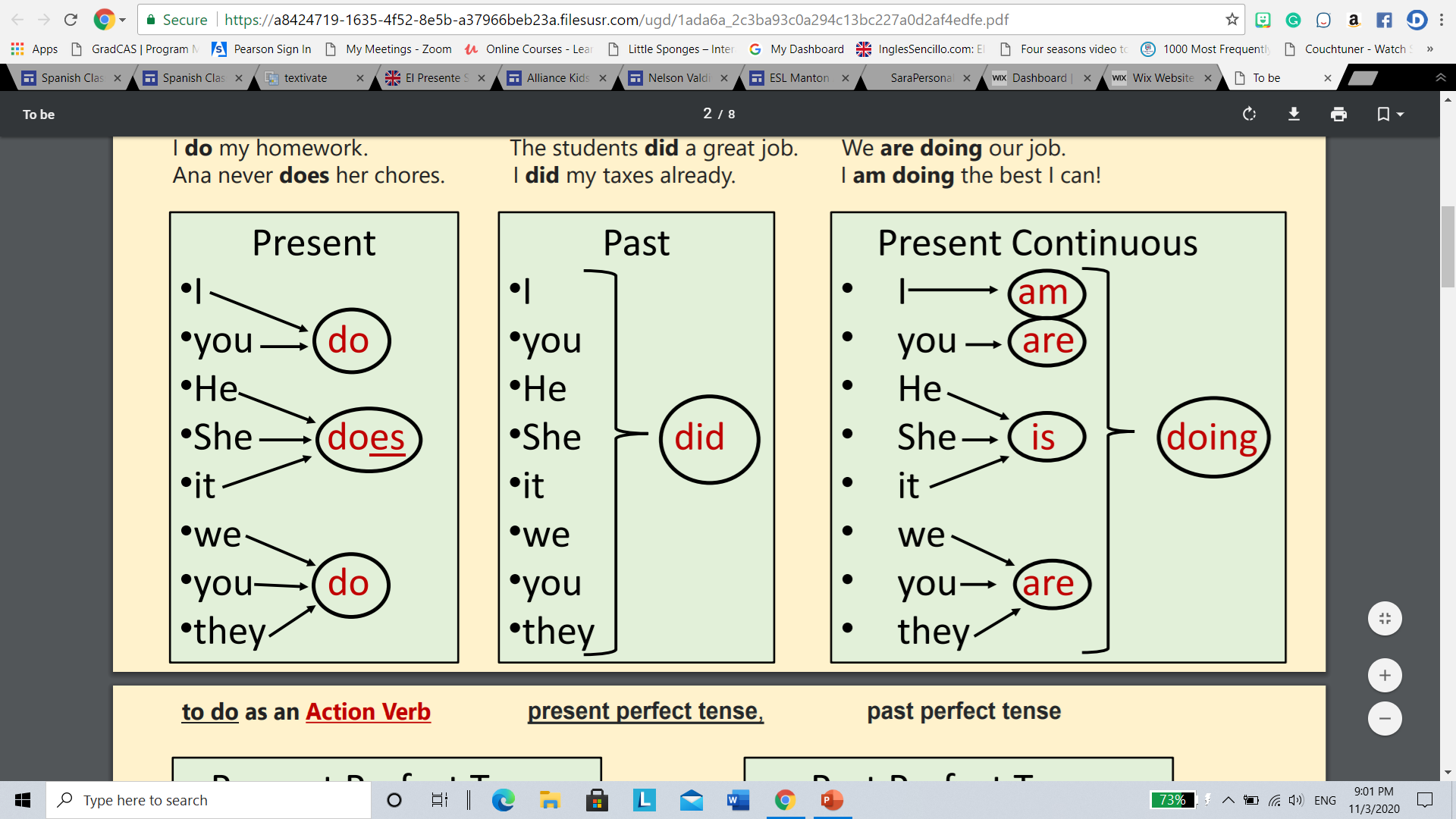 Pete always does his taxes
Pete siempre hace sus impuestos
Volunteers always do a lot of work. 
Los voluntaries siempre hacen mucho trabajo
Ana never does her chores. 
Ana nunca hace sus quehaceres.
I do my homework. 
(Yo) hago mi tarea.
The verb to do can be used as an action verb and also as an auxiliary verb.
DO vs DOES in Questions
To make a question in the Simple Present Tense in English we normally put the auxiliary Do or Does at the beginning of the question before the subject.
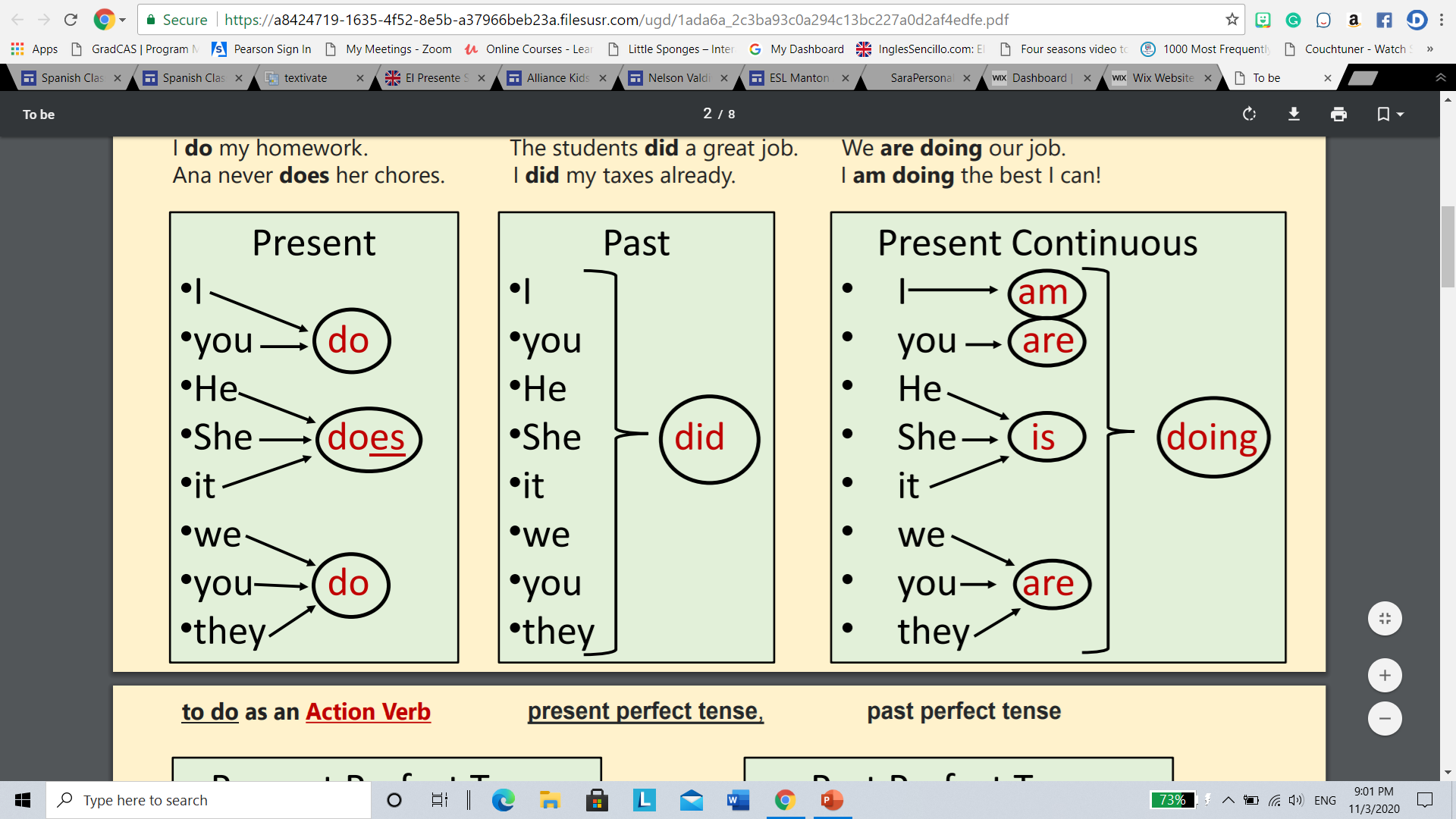 Affirmative: You speak Spanish. 
Question: Do you speak Spanish?
Question: Does he speak Arabic?
Notice that the letter S at the end of the verb in the affirmative sentence (because it is in third person) disappears in the question.
Do you like my shirt? 
Does he drive to work? 
Does she like hamburgers? 
Where do you live?
to do as a Negative Sentences
Affirmative: You speak Spanish. 
Negative: You don't speak Spanish. 
Affirmative: He speaks Spanish.
Negative: He doesn't speak Spanish. 
When the subject is he, she or it, we add doesn't between the subject and the verb to make a negative sentence. 
Notice that the letter S at the end of the verb in the affirmative sentence (because it is in third person) disappears in the negative sentence. 
I don't like junk food. 
We don't need a dictionary. 
•He doesn't want to get out of bed. (He wants to …) 
•It doesn't rain in the desert. (It rains in the desert) •She doesn’t cook anymore. (She cooks every day)
Do Not = DON’T – Does Not = DOESN'T - Negative Sentences To make a negative sentence in English we normally use Don't or Doesn't in the present sentence.
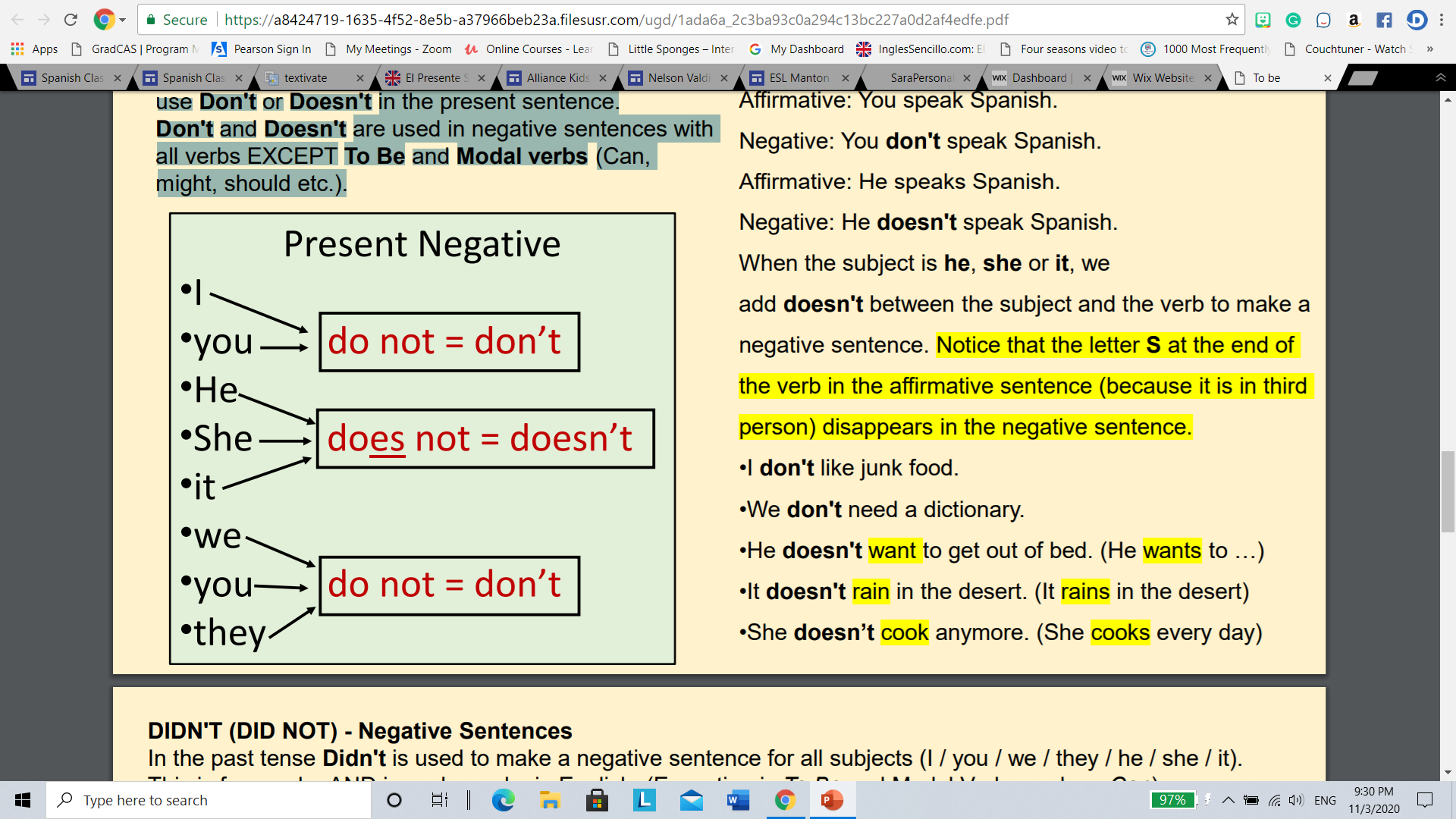 DO - For Emphasis Sometimes 
Do / Does /  are used in positive sentences to give special emphasis. 
Note that when speaking, the word (do/does/) is stressed. 
•I do want to go. (We put stress on the word DO to emphasize that we want to go) 
•You do need to take an umbrella. 
•He does like spinach. (You may be surprised but yes, he likes spinach) 
Do can also appear at the beginning of an imperative sentence to emphasize the importance of that imperative verb. 
•Do call when you arrive. 
•Do tell him that I will be waiting for him.